Hogyan tanulok?
5/8
Előkészület – tanár
Az önvizsgálati kérdőívet kinyomtatni
Ha használni akarod a dal kíséretét, akkor lejátszó eszközről gondoskodni
Készítette: Sági Lajos
2
Ráhangolódás
Ülj neki a munkának, ne halogasd!
A tanulás munka, összeszedettséget, erőfeszítést kíván. Inkább csinálnál valami mást? Ne engedj a kívánságnak, később még rosszabb lesz! Nézz szembe a nehézségekkel, és győzd le azokat! Mindig válaszd a nehezebbet, ami több erőt kíván, ettől fejlődsz leggyorsabban, ettől erősödik önbizalmad, ekkor tudod becsülni magadat. Akaratod és cselekvőképességed attól erősödik, ha erőt veszel magadon. Minden kezdet nehéz – tartja a közmondás, a tanulást is elkezdeni a legnehezebb. Láss hozzá! Ne adj haladékot magadnak! Ha elkészültél, megbirkóztál a feladattal, igazi az öröm!
Olvasás magadban, együtt hangosan, mondatonként felváltva, és ismét együtt. Egy ember élményszerűen felolvassa a végén…
Készítette: Sági Lajos
3
Ismétlés
Milyen játékokkal bővíthetjük szókincsünket?
Miért jó, ha bővítjük?
Milyen lazító, frissítő gyakorlatokat ismerünk?
Miért van szükségünk rájuk?
Ki tudna bemutatni egyet?
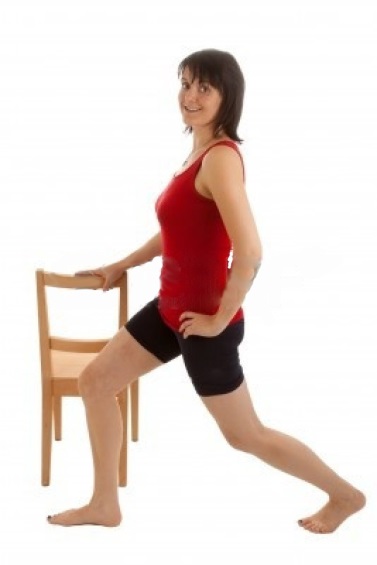 Készítette: Sági Lajos
4
Szóértelmezés
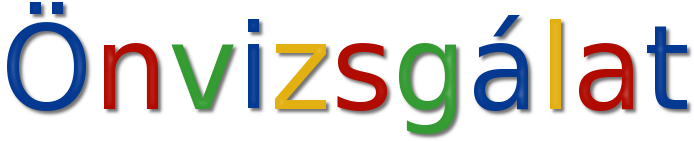 Készítette: Sági Lajos
5
Kérdőív kitöltése
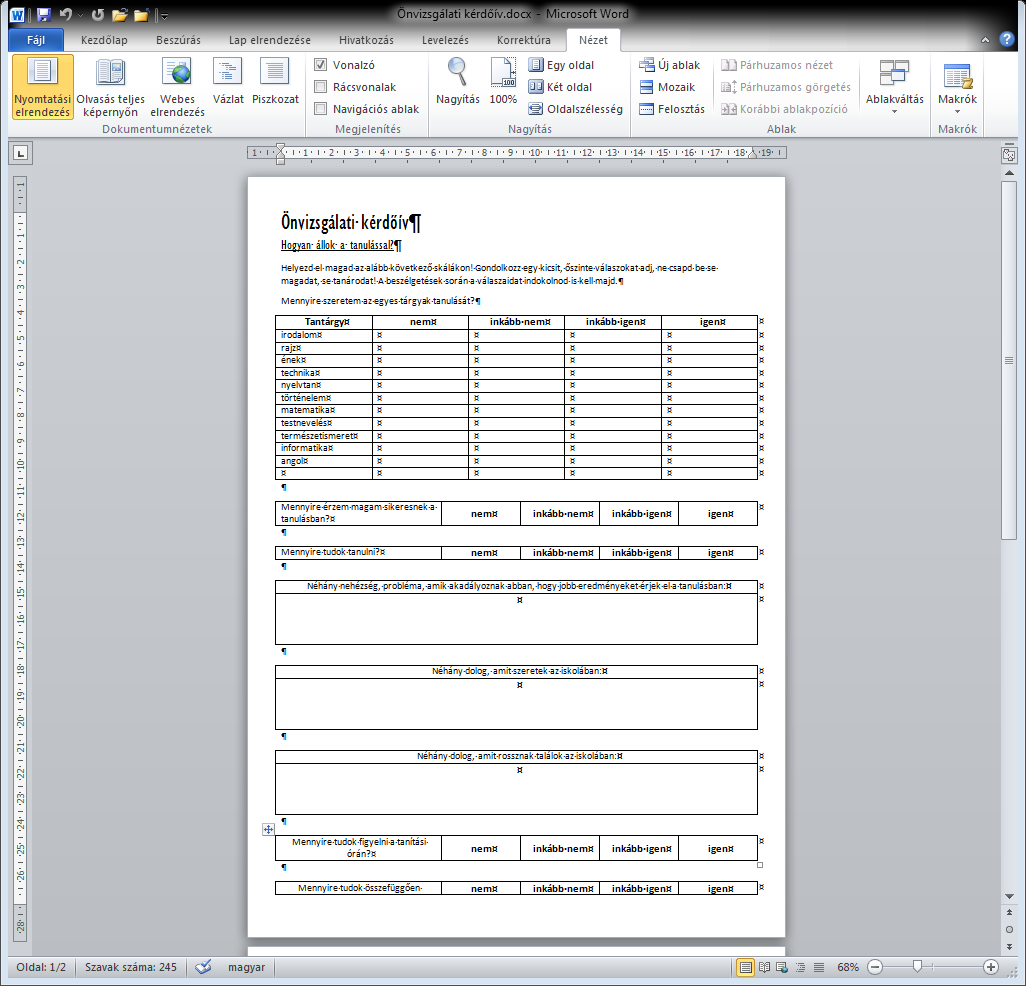 Töltsd ki a kérdőívet a tanuláshoz való viszonyodról,  a válaszaidat a következő órán fogjuk megbeszélni! Gondolkodj a válaszokon, a következő órán indokolnod is kell!
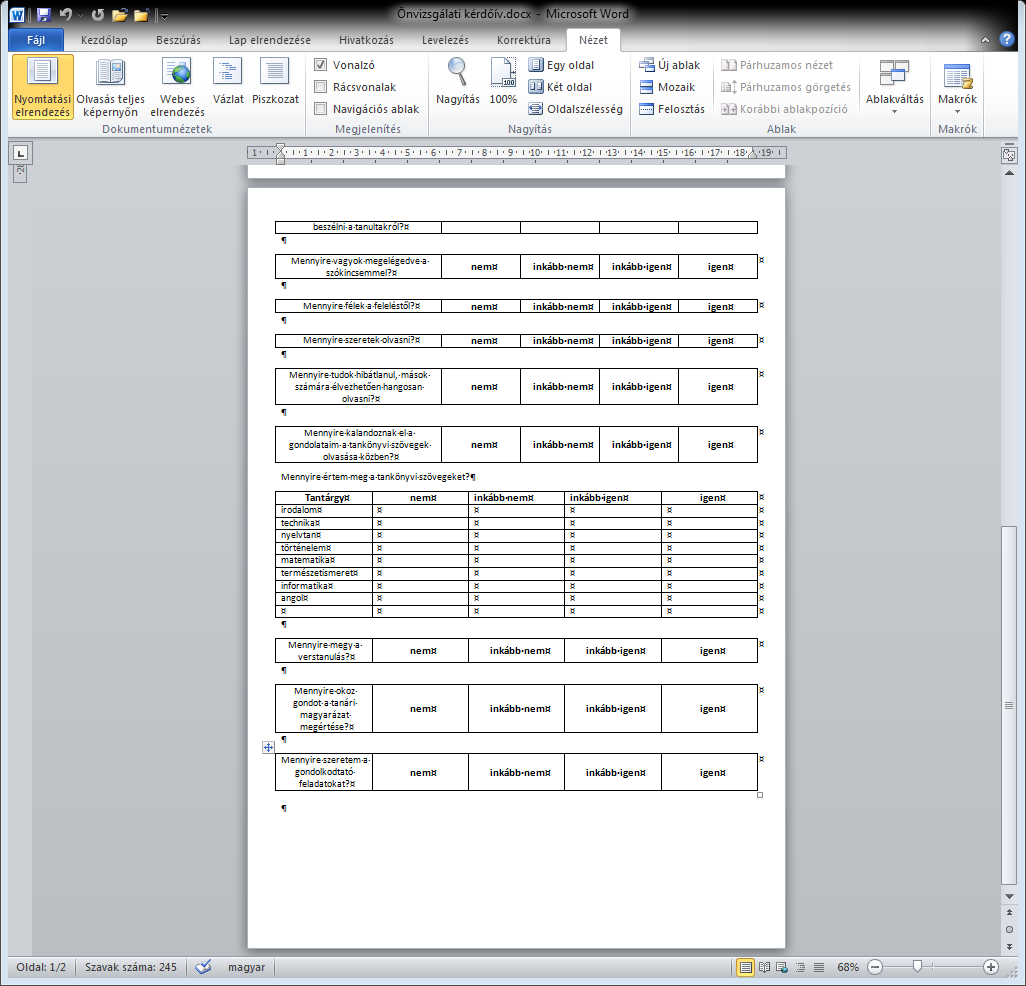 Készítette: Sági Lajos
6
Sok kicsi sokra megy!
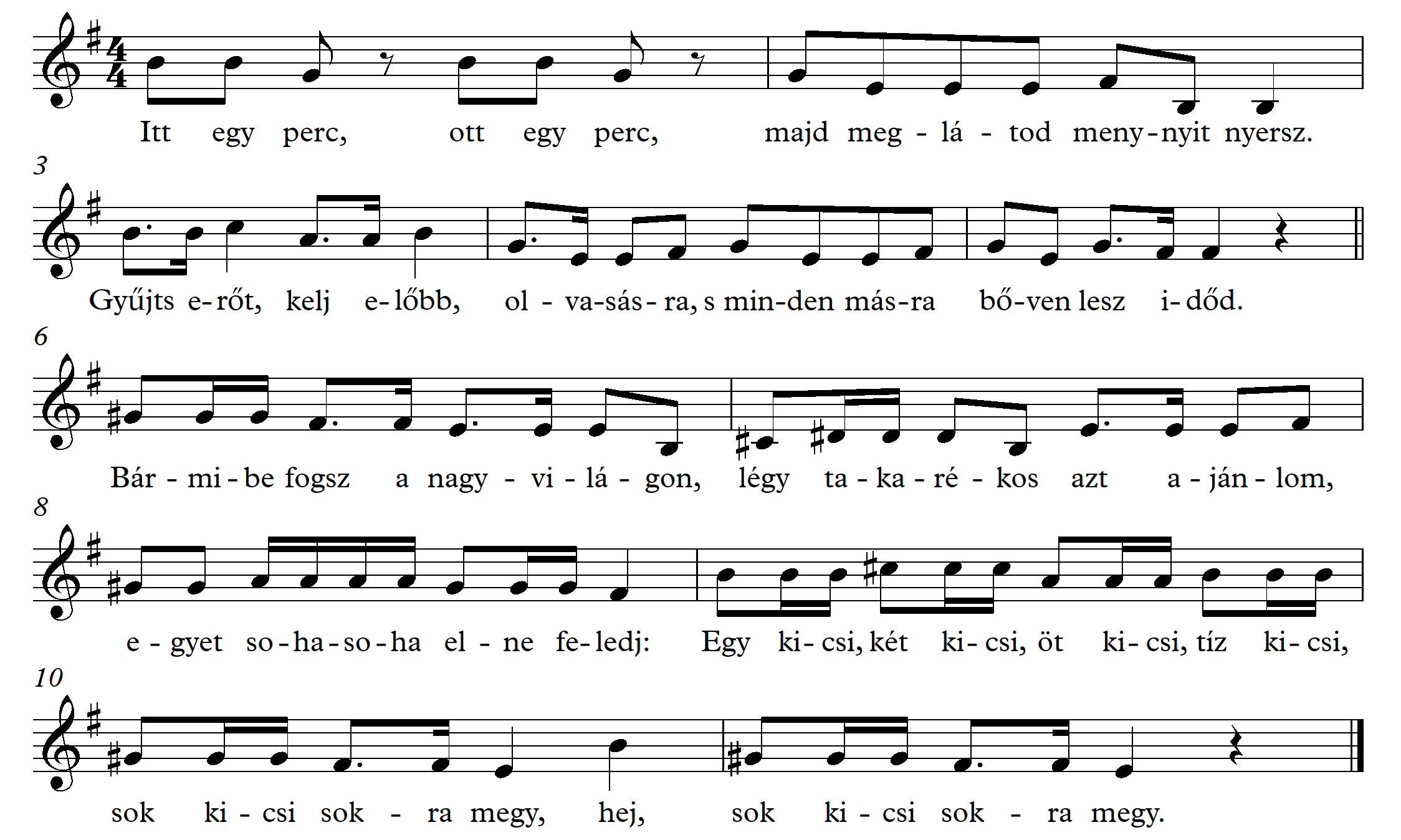 Egy ötös, újra egy, Már a többi könnyen megy. Kedved nő, s ez a fő, Így jut végre, könyvecskédbe Csupa kitűnő.
Tíz fillér, húsz fillér: 
Majd meglátod mennyit ér. 
Apránként gyűjtjük mind, 
Lesz belőle egy-kettőre 
Sok-sok jó forint.
Készítette: Sági Lajos
7
Befejezés
Ülj neki a munkának, ne halogasd!
A tanulás munka, összeszedettséget, erőfeszítést kíván. Inkább csinálnál valami mást? Ne engedj a kívánságnak, később még rosszabb lesz! Nézz szembe a nehézségekkel, és győzd le azokat! Mindig válaszd a nehezebbet, ami több erőt kíván, ettől fejlődsz leggyorsabban, ettől erősödik önbizalmad, ekkor tudod becsülni magadat. Akaratod és cselekvőképességed attól erősödik, ha erőt veszel magadon. Minden kezdet nehéz – tartja a közmondás, a tanulást is elkezdeni a legnehezebb. Láss hozzá! Ne adj haladékot magadnak! Ha elkészültél, megbirkóztál a feladattal, igazi az öröm!
Közös felolvasás…
Készítette: Sági Lajos
8